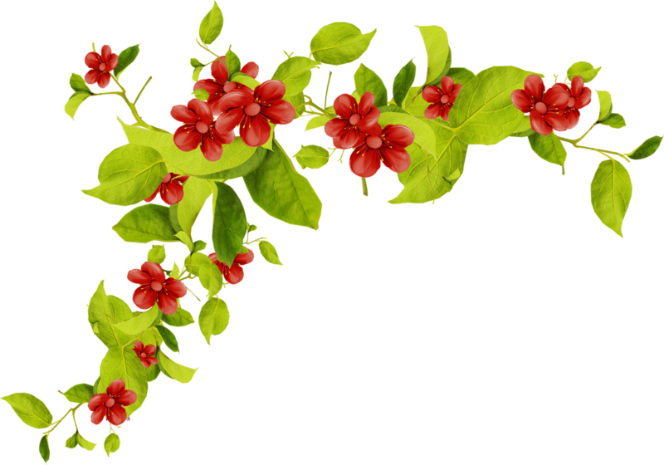 ỦY BAN NHÂN DÂN HUYỆN TÂY SƠN
TRƯỜNG TIỂU HỌC SỐ 2 BÌNH NGHI
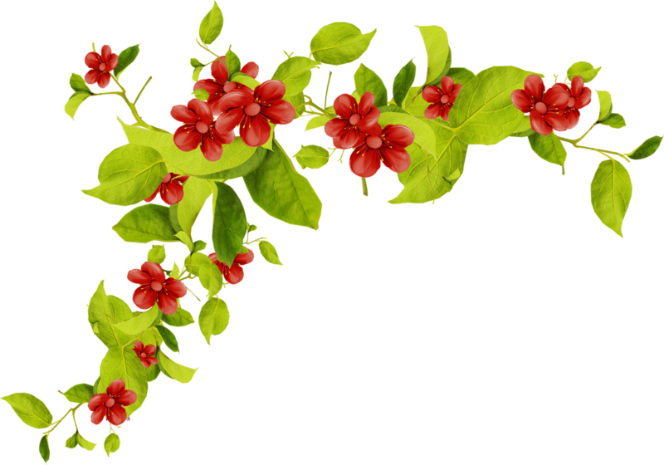 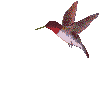 CHÀO MỪNG QUÝ THẦY CÔ
VỀ DỰ GIỜ THĂM LỚP
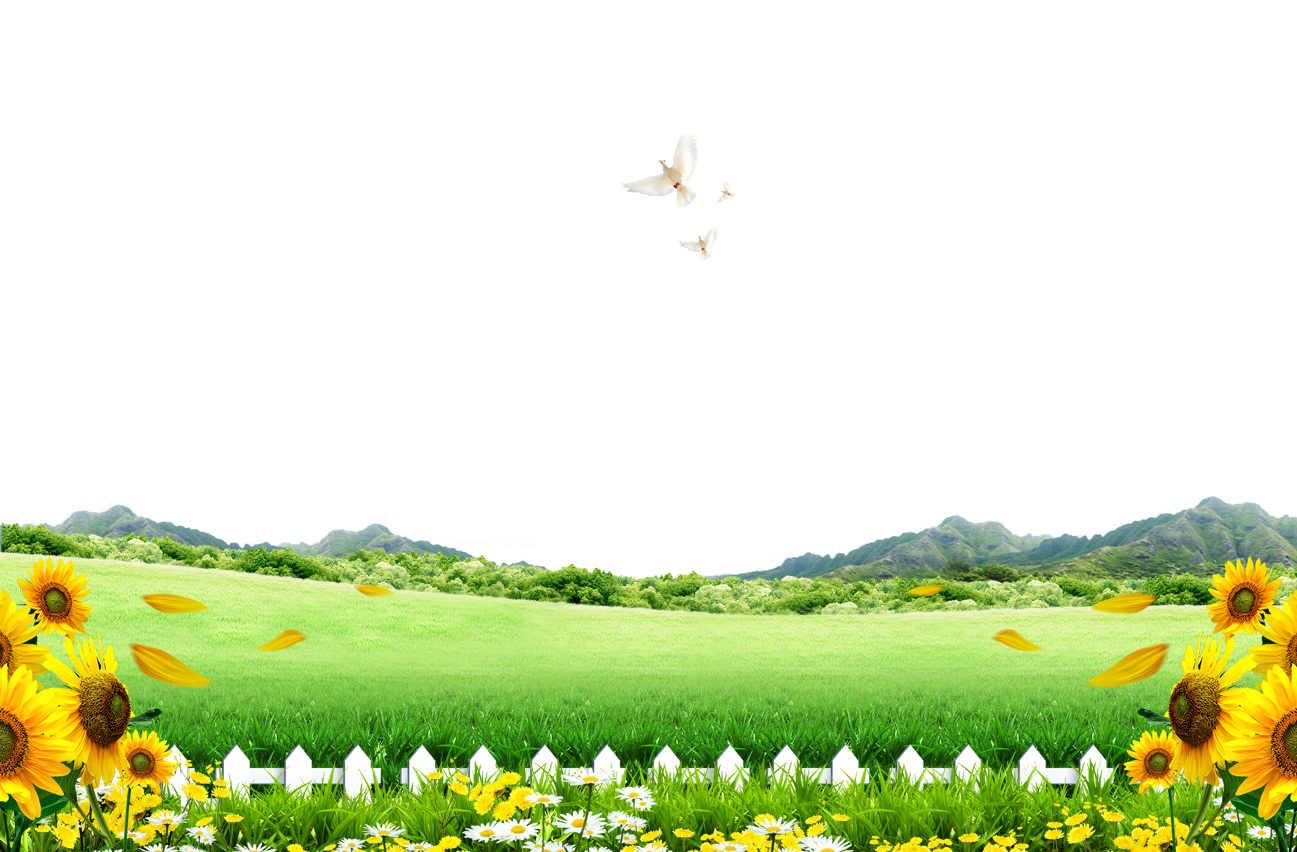 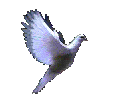 MÔN: TIẾNG VIỆT
LỚP 1B
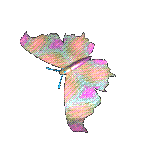 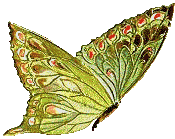 Giáo viên: Trần Thị Nở
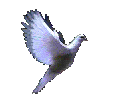 Năm học: 2024-2025
Thứ tư ngày 18 tháng 12 năm 2024
Tiếng Việt :
Khởi động:
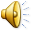 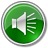 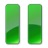 Thứ tư ngày 18 tháng 12 năm 2024
Tiếng Việt: (Tiết 173   )
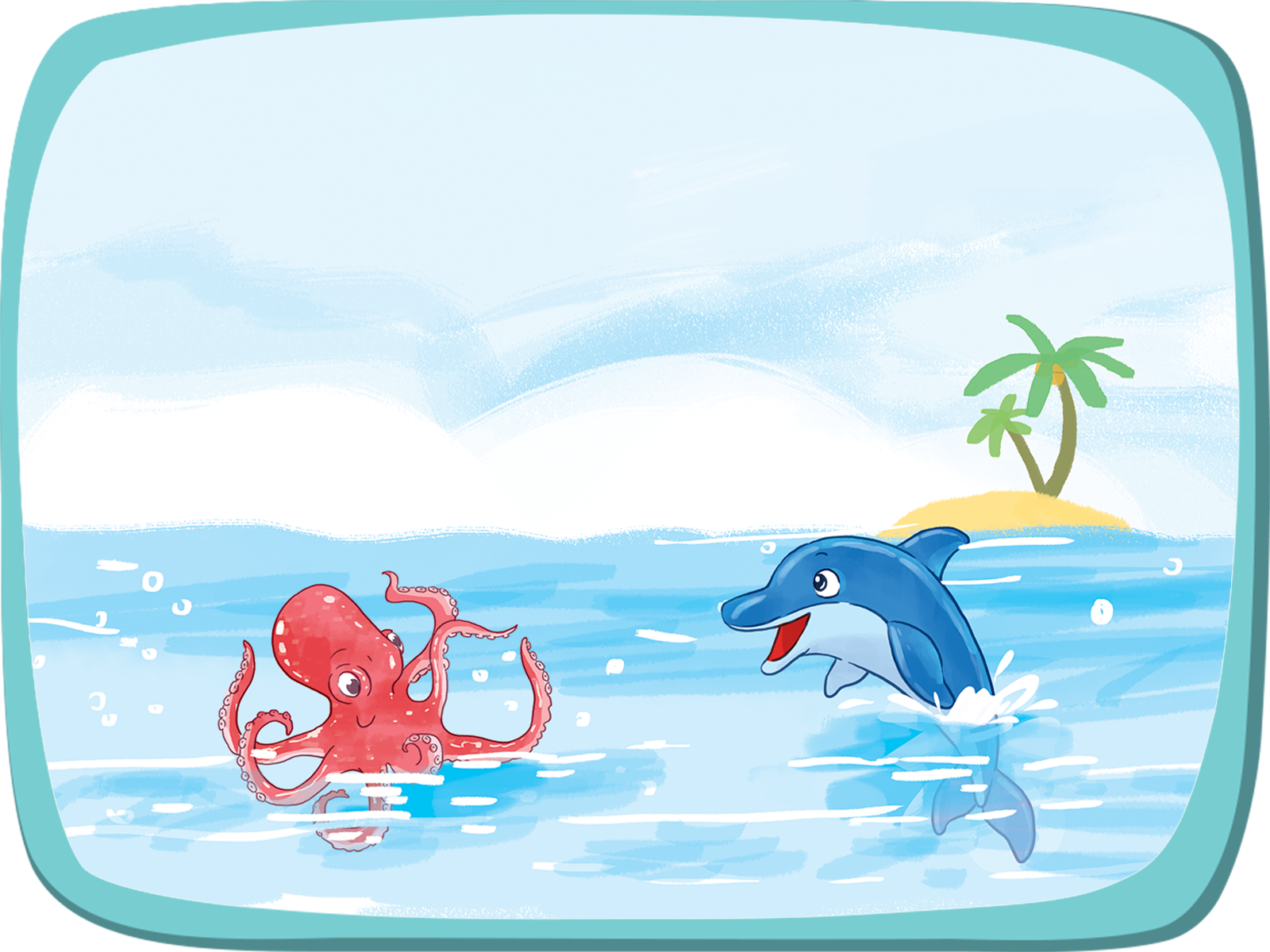 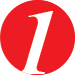 Nghe – nói
Đóng vai các con vật trong tranh.
Hôm nay chúng ta 
tổ chức tiệc dưới nước
Thế à? Có diễn xiếc không?
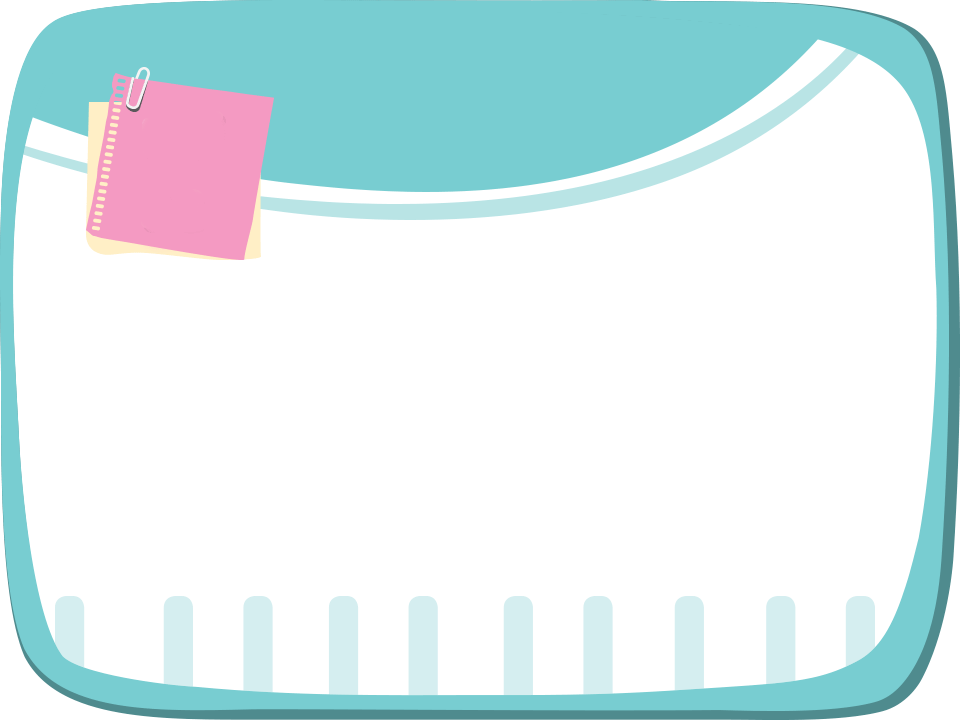 Bài
15C
iêc  uôc  ươc
Thứ tư ngày 18 tháng 12 năm 2024 
Bài 15C:  iêc     uôc      ươc
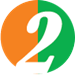 Đọc
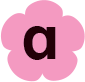 t
iêc
tiệc
.
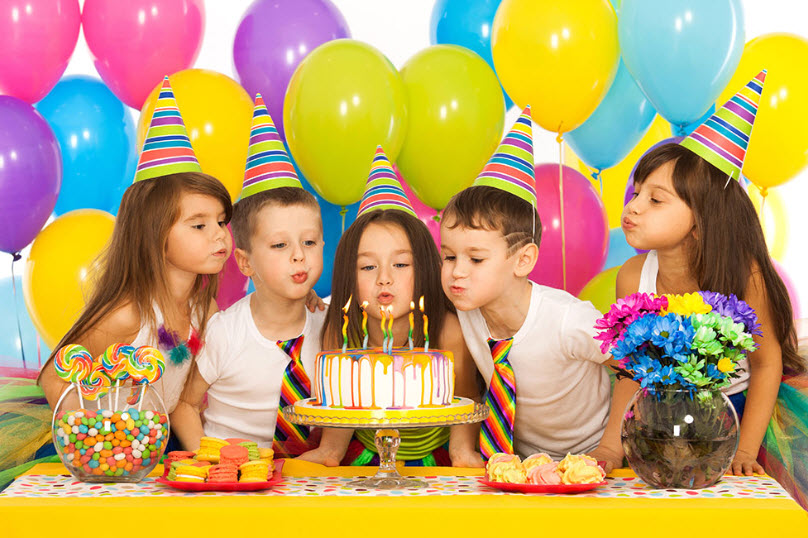 bữa tiệc
Thứ tư ngày 18 tháng 12 năm 2024 
Bài 15C:  iêc     uôc      ươc
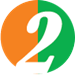 Đọc
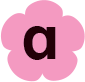 bữa tiệc
t
iêc
.
tiệc
Thứ tư ngày 18 tháng 12 năm 2024 
Bài 15C:  iêc     uôc      ươc
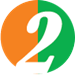 Đọc
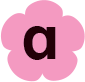 t
uôc
tuộc
.
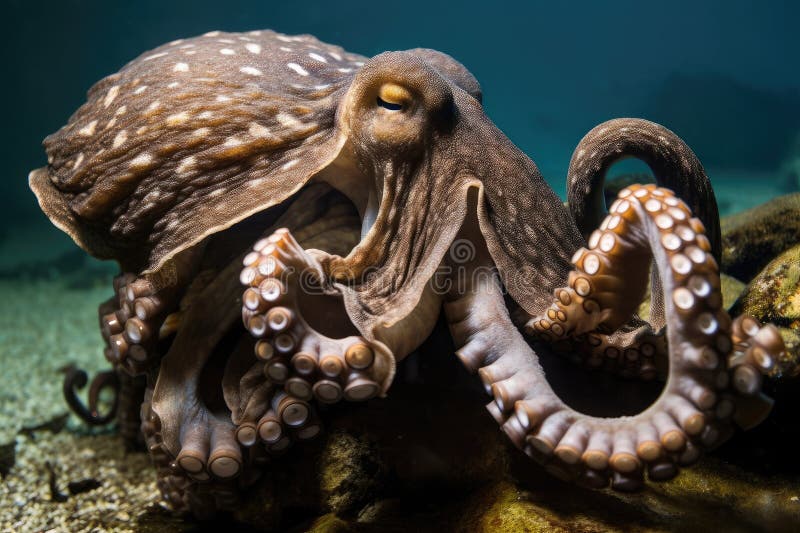 bạch tuộc
Thứ tư ngày 18 tháng 12 năm 2024 
Bài 15C:  iêc     uôc      ươc
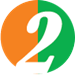 Đọc
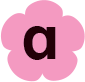 bạch tuộc
t
uôc
.
tuộc
Thứ tư ngày 18 tháng 12 năm 2024 
Bài 15C:  iêc     uôc      ươc
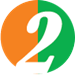 Đọc
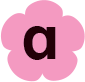 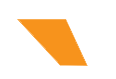 ươc
n
nước
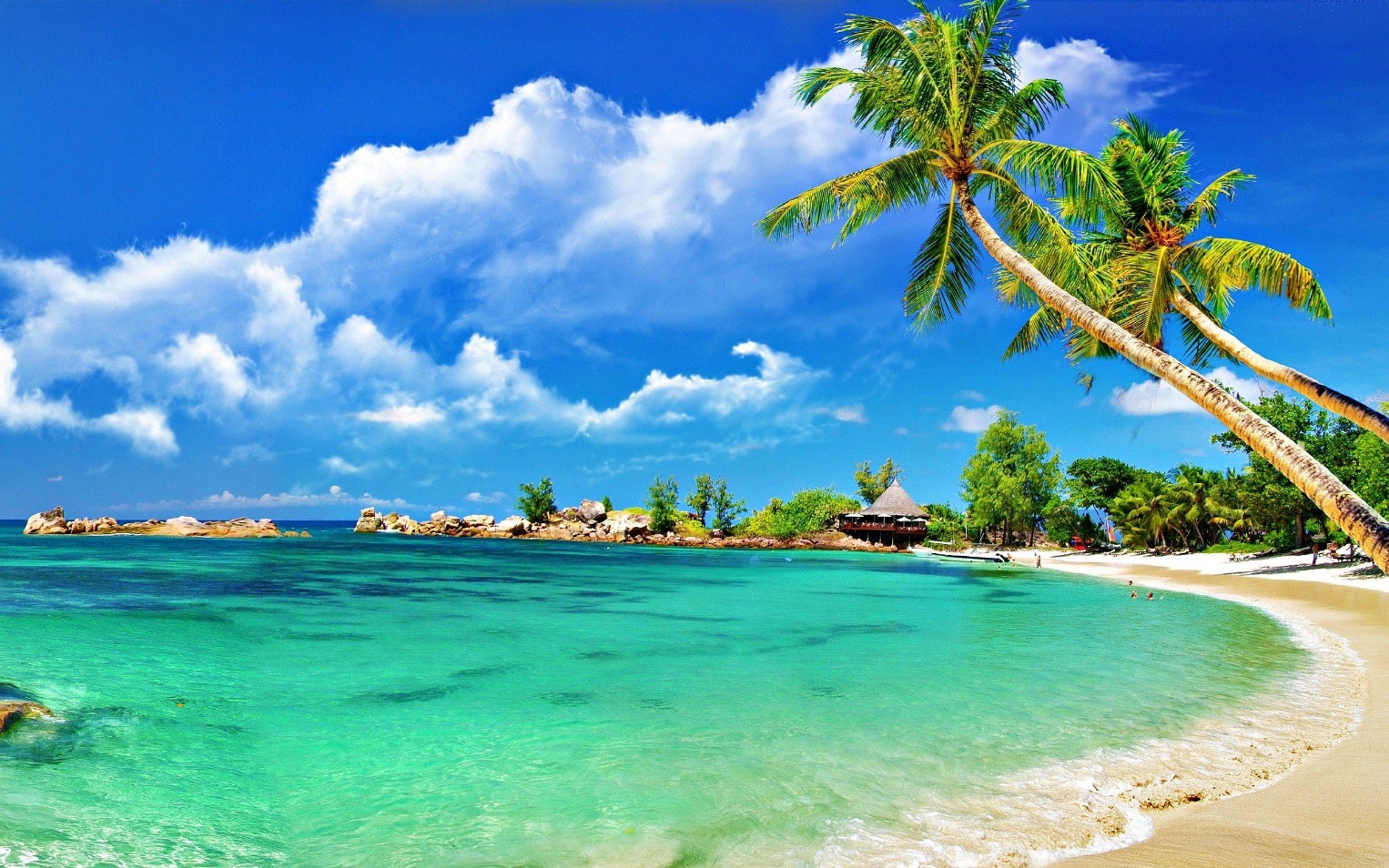 nước biển
Thứ tư ngày 18 tháng 12 năm 2024 
Bài 15C:  iêc     uôc      ươc
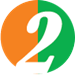 Đọc
nước biển
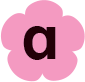 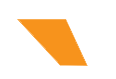 n
ươc
nước
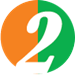 Đọc
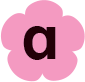 bạch  tuộc
bữa tiệc
nước biển
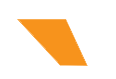 iêc
n
ươc
t
t
uôc
.
.
tiệc
tuộc
nước
iêc  uôc  ươc
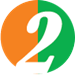 Đọc
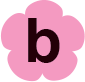 ước
viên thuốc
uốc
dây cước
iếc
ước
cây đước
chiếc dép
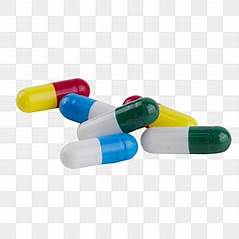 viên thuốc
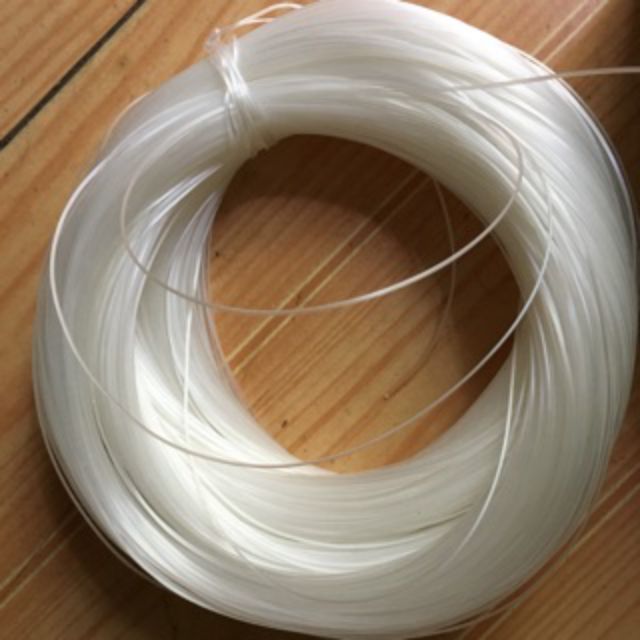 dây cước
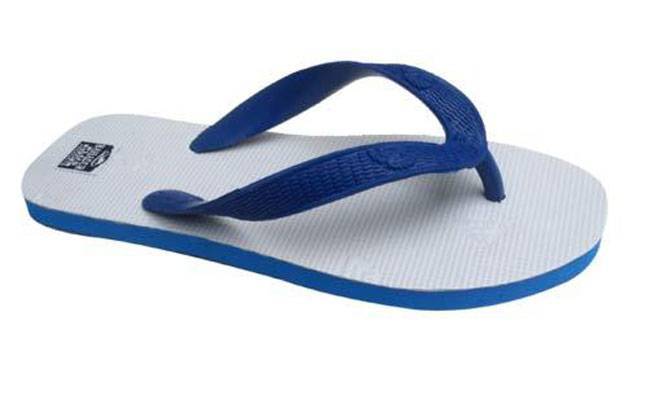 chiếc dép
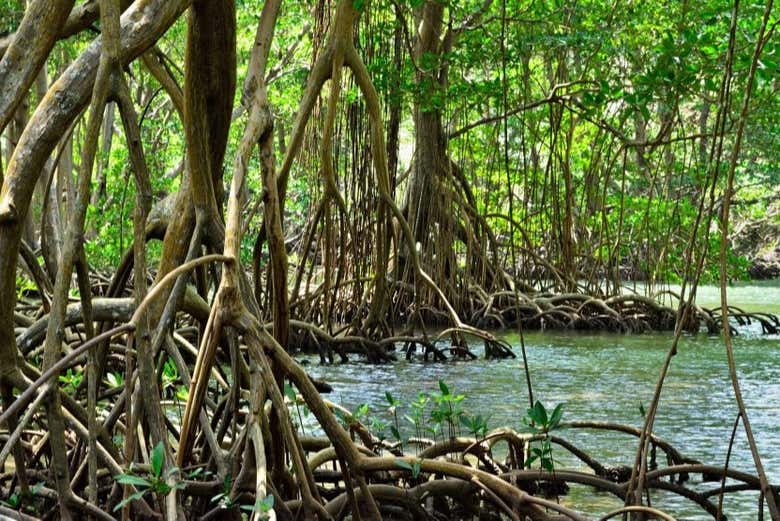 cây đước
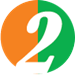 Đọc
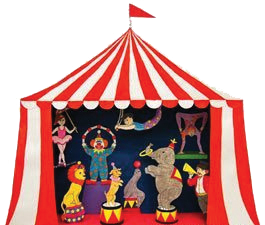 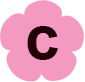 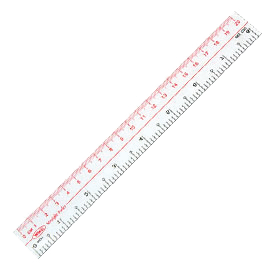 rạp xiếc
thước kẻ
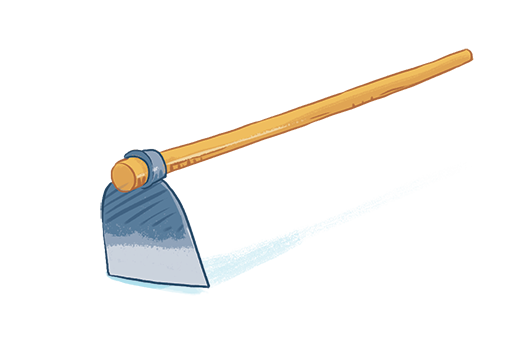 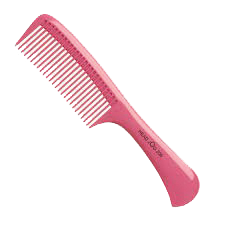 cái lược
cái cuốc
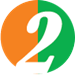 Đọc
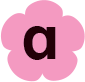 bạch  tuộc
bữa tiệc
nước biển
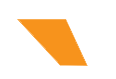 iêc
n
ươc
t
t
uôc
.
.
tiệc
tuộc
nước
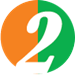 Đọc
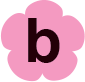 ước
viên thuốc
uốc
dây cước
iếc
ước
cây đước
chiếc dép
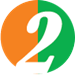 Đọc
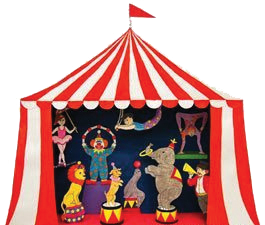 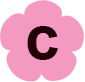 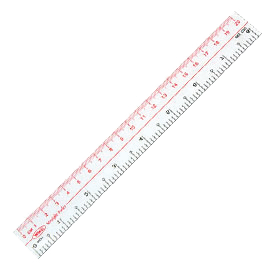 rạp xiếc
thước kẻ
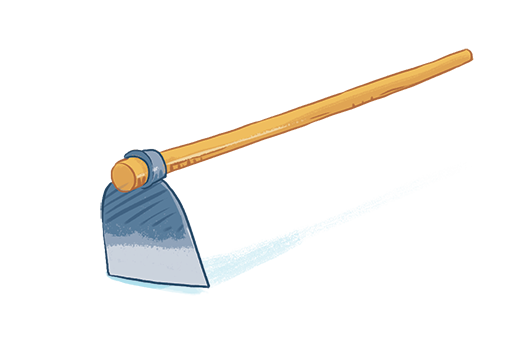 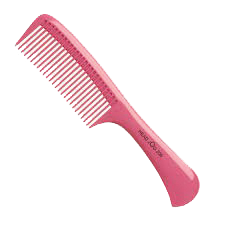 cái lược
cái cuốc
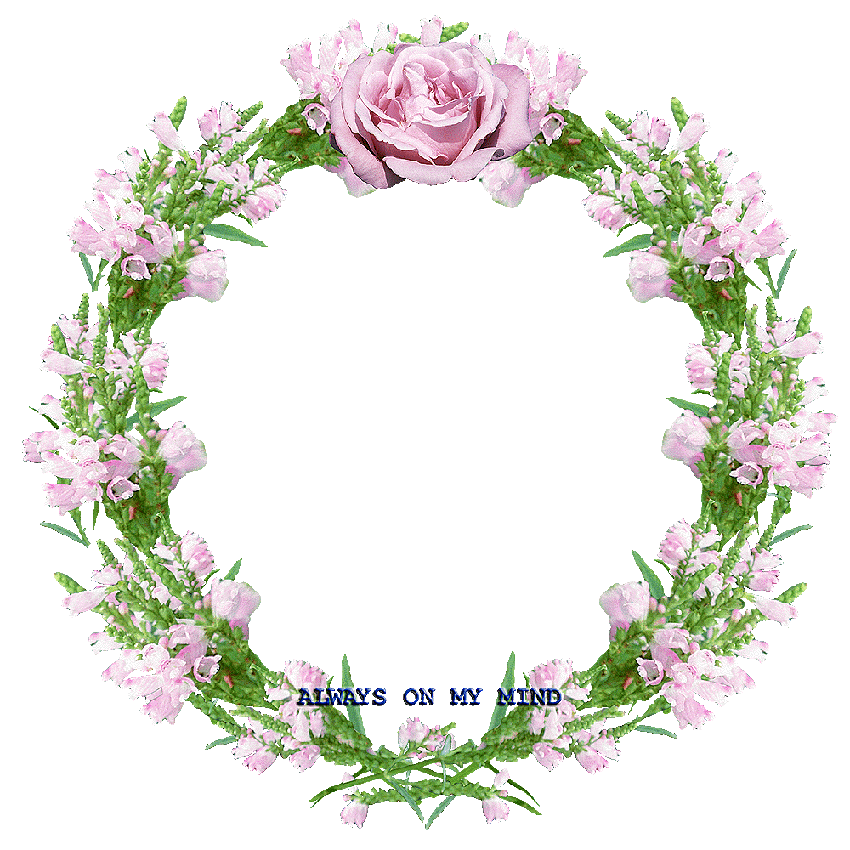 XIN CHÂN THÀNH CẢM ƠN 
QUÝ THẦY CÔ GIÁO VÀ CÁC EM